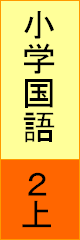 ３０～３３ページ
すみれとあり
春
はる
になる
大きな
道
みち
空が
晴
は
れる
地
じ
面
めん
外
そと
に出る
Copyright (C) 2016/ 柏市教育委員会　 All Rights Reserved.